ỦY BAN NHÂN DÂN QUẬN PHÚ NHUẬN
TRƯỜNG TIỂU HỌC NGUYỄN ĐÌNH CHÍNH
TOÁN LỚP 4
GIỚI THIỆU NHÂN NHẨM
SỐ CÓ HAI CHỮ SỐ VỚI 11
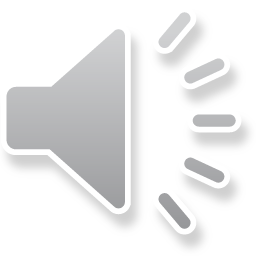 Chuẩn bị:
Giấy nháp, bút
Sách toán, vở bài tập toán
Khởi động: Hát bài “Tiếng hát bạn bè mình”
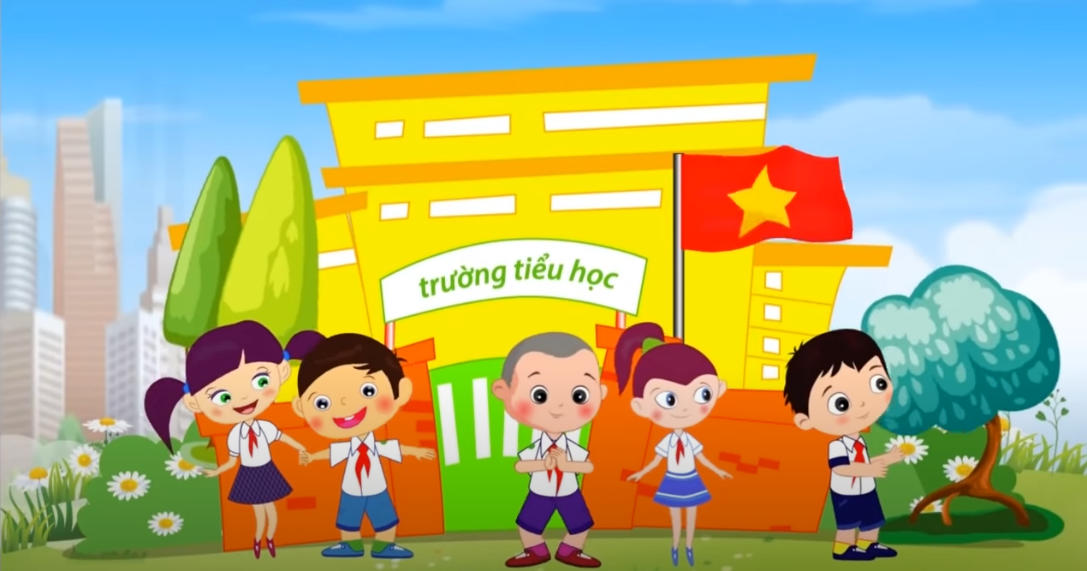 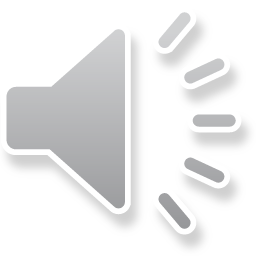 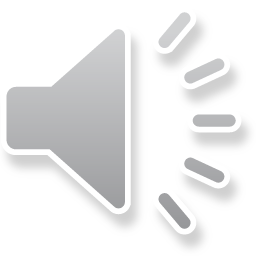 Thứ Hai, ngày 13 tháng 12 năm 2021
Toán
GIỚI THIỆU NHÂN NHẨM
SỐ CÓ HAI CHỮ SỐ VỚI 11
Hoạt động 1: Cách nhân nhẩm số có hai chữ số với 11.
		- Trường hợp tổng hai chữ số bé hơn 10
		- Trường hợp tổng hai chữ số lớn hơn hoặc bằng 10
Hoạt động 2: Luyện tập thực hành.
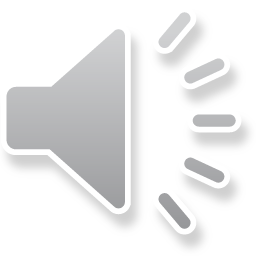 Hoạt động 1: Cách nhân nhẩm số có hai chữ số với 11.
- Hai tích riêng đều bằng 27.
- Hai tích riêng đều bằng mấy?
27 x 11 = ?
- Khi cộng hai tích riêng, ta chỉ cần cộng hai chữ số của số  27.
2 7
x
1 1
( 2 + 7 = 9) rồi viết 9 vào giữa hai chữ số của 27.
2 7
2 7
Từ đó ta có cách nhẩm:
2 9 7
2 + 7 = 9.
- Viết 9 vào giữa hai chữ số của 27, được 297.
297
27 x 11 =
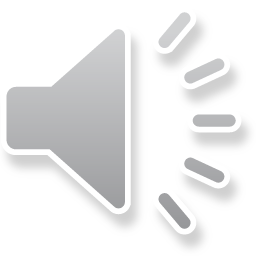 Từ đó ta có cách nhẩm:
48 x 11 = ?
4 8
- 4 cộng 8 bằng 12.
x
1 1
- Viết 2 vào giữa hai chữ số của 48, được 428.
4 8
4 8
- Thêm 1 vào 4 của 428, được 528.
5 2 8
528
48 x 11 =
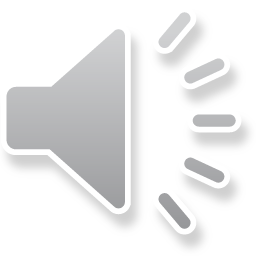 Hoạt động 2: Luyện tập thực hành.
1. Tính nhẩm:
473
43 x 11 =
946
86 x 11 =
803
73 x 11 =
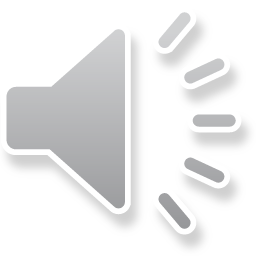 2. Khối lớp Ba xếp thành 16 hàng, mỗi hàng có 11 học sinh. Khối lớp Bốn xếp thành 14 hàng, mỗi hàng cũng có 11 học sinh. Hỏi cả hai khối lớp có tất cả bao nhiêu học sinh xếp hàng ?
Giải
Số học sinh khối lớp Ba có là:
11 x 16 = 176 (học sinh)
Số học sinh lớp Bốn có là:
11x 14 = 154 (học sinh)
Số học sinh cả hai khối lớp có là:
176 + 154 = 330 (học sinh)
Đáp số: 330 học sinh
Cả hai khối xếp được số hàng là:
16 + 14 = 30 (hàng)
Số học sinh cả hai khối lớp có là:
11 x 30 = 330 (học sinh)
Đáp số: 330 học sinh
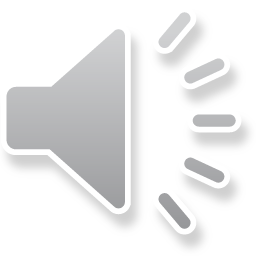 3. Tìm x:
a) x : 11 = 35
b) x : 11 = 87
x 	 = 35 x 11
x 	 = 385
x 	 = 87 x 11
x 	 = 957
4. Đúng ghi Đ, sai ghi S:
a) Muốn nhân nhẩm một số có hai chữ số với 11 ta lấy chữ số hàng chục cộng với chữ số hàng đơn vị rồi viết tổng vào giữa hai chữ số của số đã cho
S
b) Muốn nhân nhẩm một số có hai chữ số với 11 ta lấy chữ số hàng chục cộng với chữ số hàng đơn vị, nếu tổng tìm được bé hơn 10 thì ta viết tổng vào giữa hai chữ số của số đã cho
Đ
c) Muốn nhân nhẩm một số có hai chữ số với 11 ta lấy chữ số hàng chục cộng với chữ số hàng đơn vị, nếu tổng tìm được lớn hơn hoặc bằng 10 thì ta viết tổng vào giữa hai chữ số của số đã cho.
S
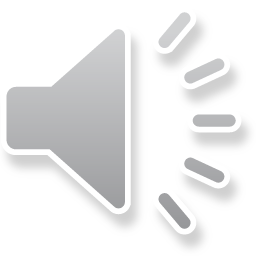 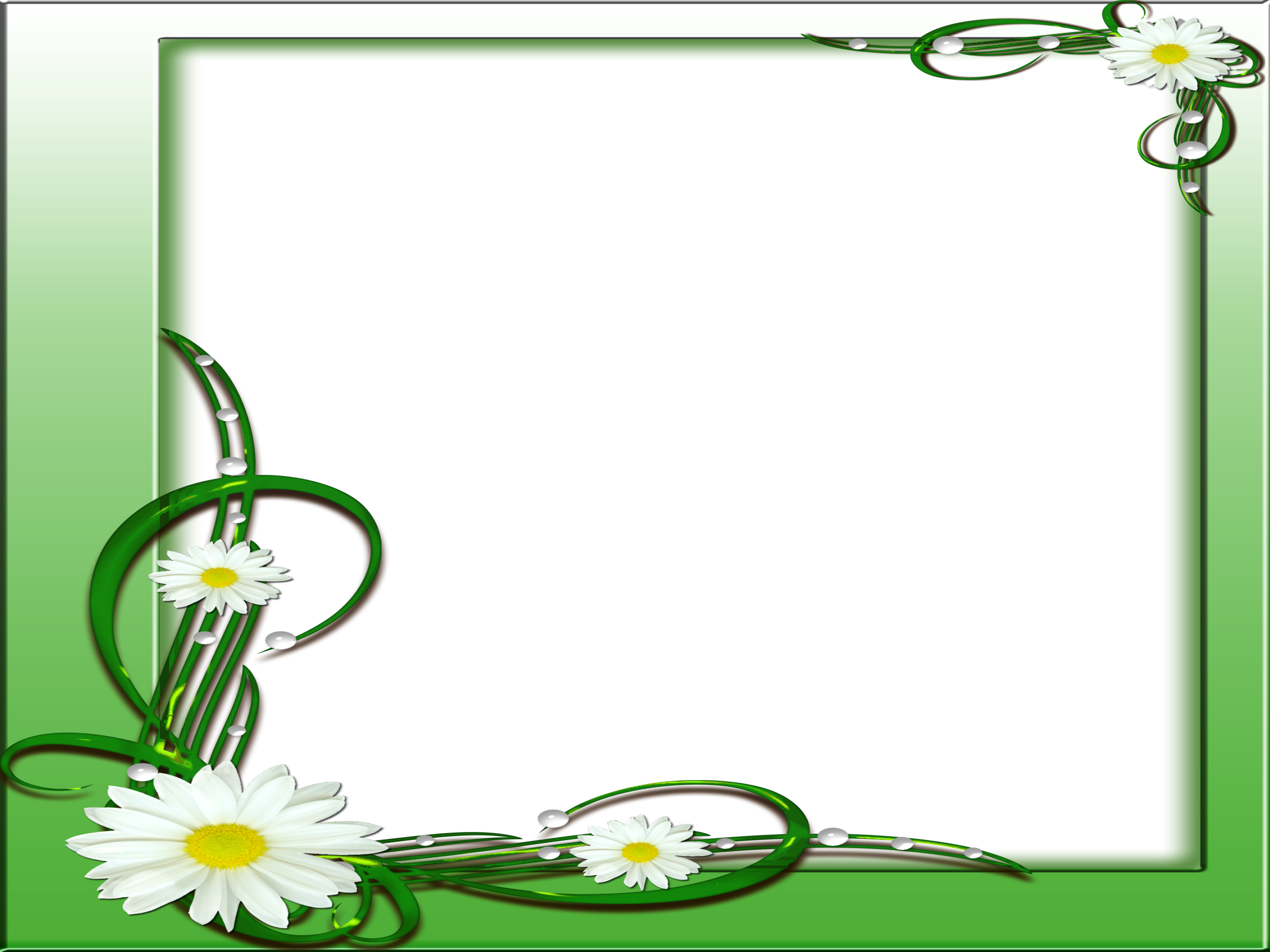 Dặn dò:
Xem lại cách nhân nhẩm số có hai chữ số với 11.
Hoàn tất VBT Toán trang 71.
Chuẩn bị bài “Nhân với số có ba chữ số”.
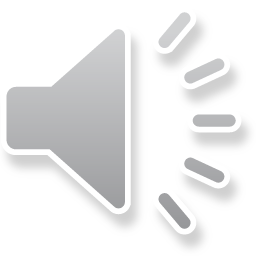 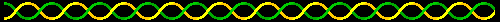 Chào tạm biệt các em !
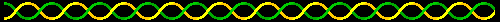 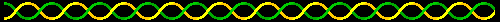 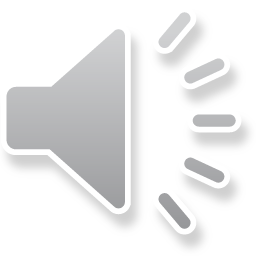 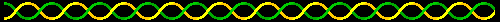